Tugas Riset Bisnis
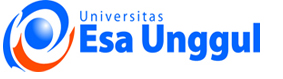 Strategi Pemimpin Pasar JASA FREIGHT FORWARDINGPT. Elang ServiceJakarta
Disusun oleh :
Budi Prasetyo - 2008-11-107
Dosen Pak Sugianto
LATAR BELAKANG
 
	Transportasi merupakan salah satu hal yang sangat penting dalam suatu kegiatan perekonomian pada suatu negara. Tanpa adanya transportasi sebagai sarana penunjang maka tidak dapat diharapkan tercapainya suatu hasil yang maksimal dan memuaskan bagi perkembangan ekonomi di negara tersebut. Penyelenggaraan jasa transportasi haruslah dilaksanakan secara cepat, tepat, aman, teratur dan terjangkau oleh kemampuan masyarakat.
FENOMENA
	
	
	Munculnya perusahaan-perusahaan jasa freight forwarding (ekspedisi), terutama di kota-kota besar di Indonesia akan membuat masyarakat memiliki pilihan yang lebih banyak sebelum menentukan perusahaan jasa, freight forwarding mana yang memiliki service lebih baik dibandingkan dengan perusahaan jasa freight forwarding lainnya, sehingga perusahaan jasa freight forwarding harus berusaha memberikan service yang lebih baik agar kelangsungan perusahaan dapat terus terjaga.
FAKTA LAPANGAN

	PT.Elang Service adalah :
Ekspedisi borongan muatan udara 
Pemimpin pasar di bidangnya
Business to Business

	Pelanggan PT.Elang Service :
Perusahaan broker

	Tahun 2004 muncul pesaing

	Strategi PT. Elang Service :
-	Lahirnya PT. Rajawali Express
IDENTIFIKASI MASALAH

Resiko PT. Rajawali Express
Order tidak maksimal
Komitmen
LANDASAN TEORI
	
	Strategi Pemasaran
	Marketing Strategy menurut Armstrong dan Kotler (2000:37), yaitu “The marketing logic by which the business unit hopes to achieve its marketing objective”. 

	Menurut Guiltinan dan Paul (1992), definisi strategi pemasaran adalah pernyataan pokok tentang dampak yang diharapkan akan dicapai dalam hal permintaan pada target pasar yang ditentukan.
ANALISIS KASUS
	
	Persaingan semakin ketat, sehingga PT.Elang Service memutuskan membentuk PT.Rajawali Express untuk dapat tetap mempertahankan volume penjualan dan meningkatkan profit.
KESIMPULAN
	
	PT.Elang Service membentuk perusahaan baru yaitu PT.Rajawali Express yang berfungsi untuk mencari pasar dengan target end user, strategi ini digunakan untuk mempertahankan eksistensi PT.Elang Service sebagai leader, dan meningkatkan penjualan, karena PT.Elang Service yang cermat membaca pasar telah sangat memahami bahwa selain pelanggan broker, sebetulnya pelanggan end user juga merupakan asset dari eksistensinya sebuah bisnis ekspedisi atau freight forwarding.
Sekian …

	Mohon dikoreksi bila ada kesalahan dalam presentasi ini.

	Terima kasih sudah menjadi pendengar yang kritis.